Муниципальное бюджетное учреждение 
«Промышленновский районный Историко – краеведческий музей»
«Из поколения в поколение»
Цеха Доза. Фото из архива музея.
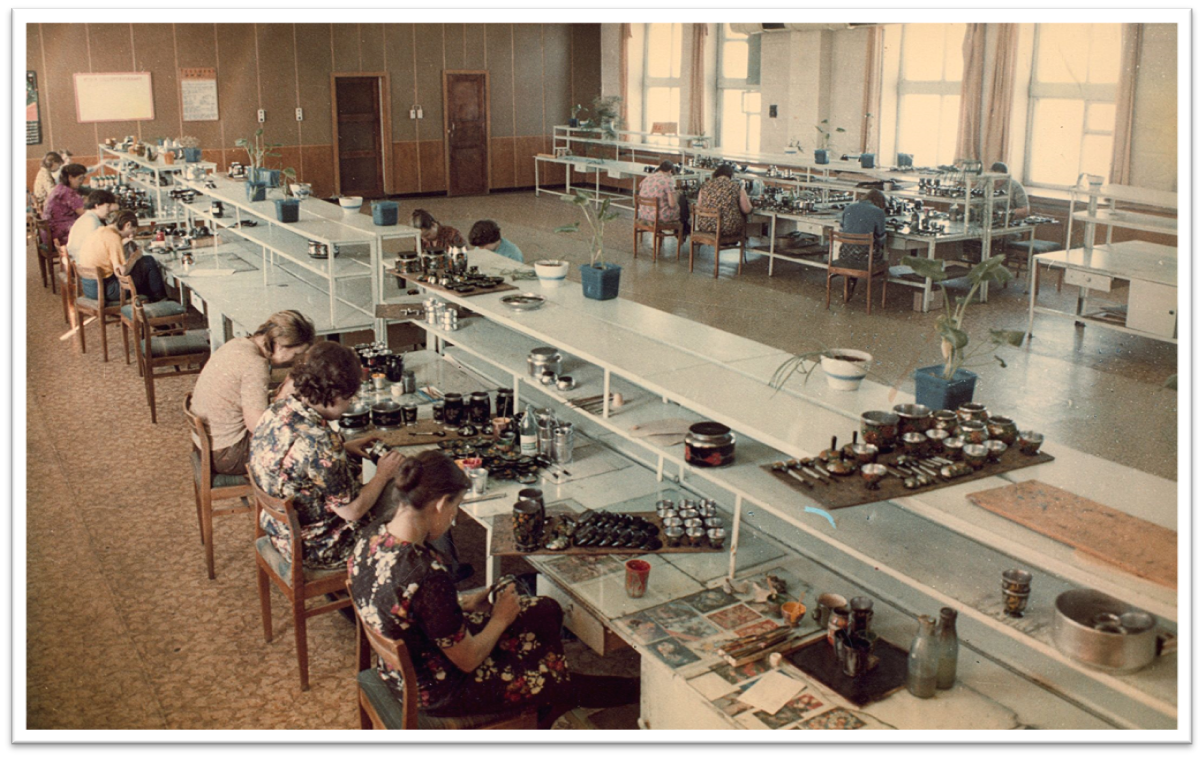 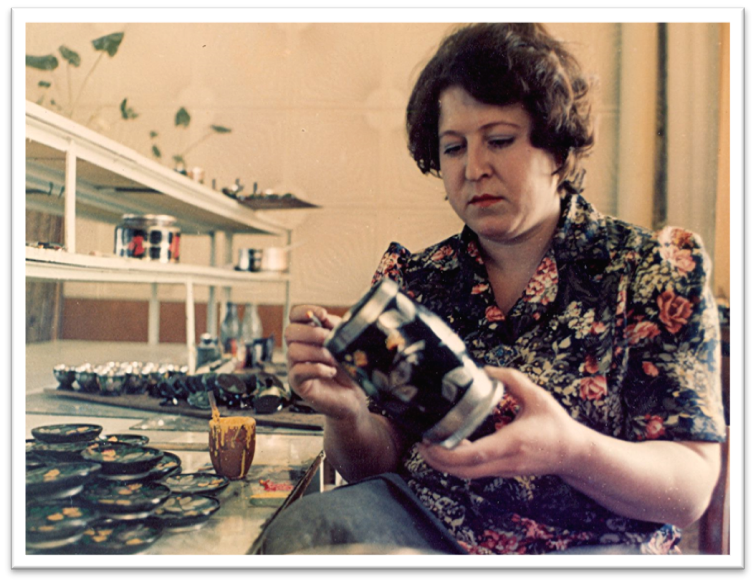 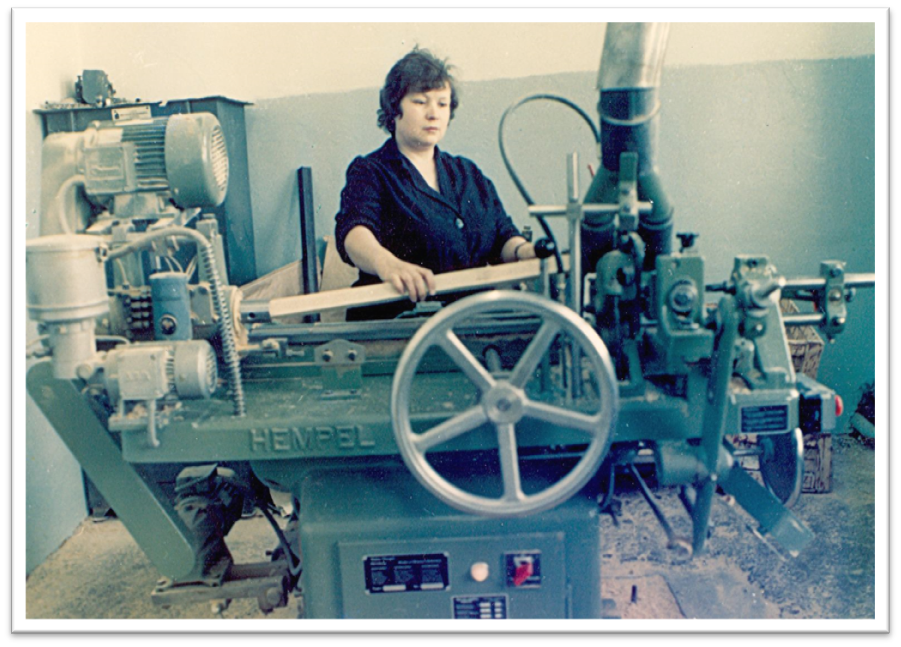 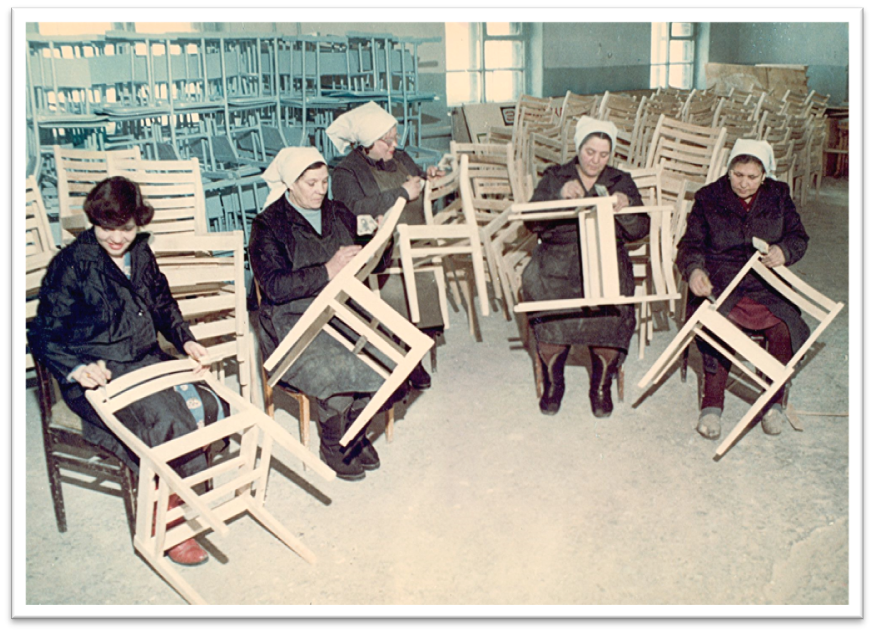 Статья из газеты «Красное знамя». 
№ 156 от 31.12. 1983 г.
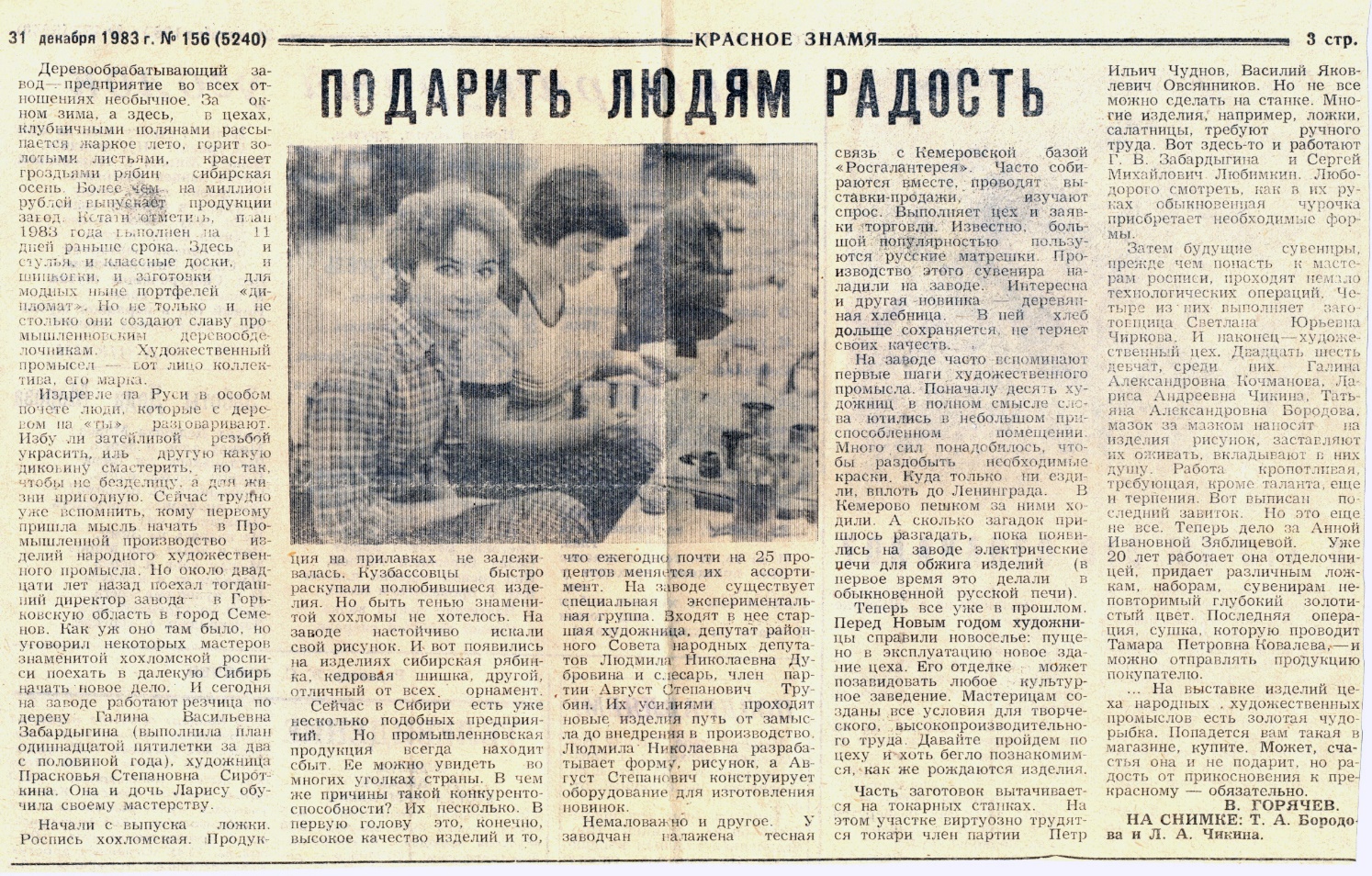 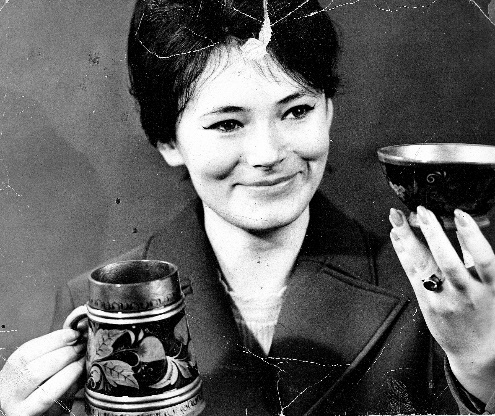 Сибирская роспись
- Сибирская роспись появилась на Деревообрабатывающем заводе в середине 60 - х  годов.-Утратила свое существование в 1999 году в связи с ликвидацией Деревообрабатывающего завода.
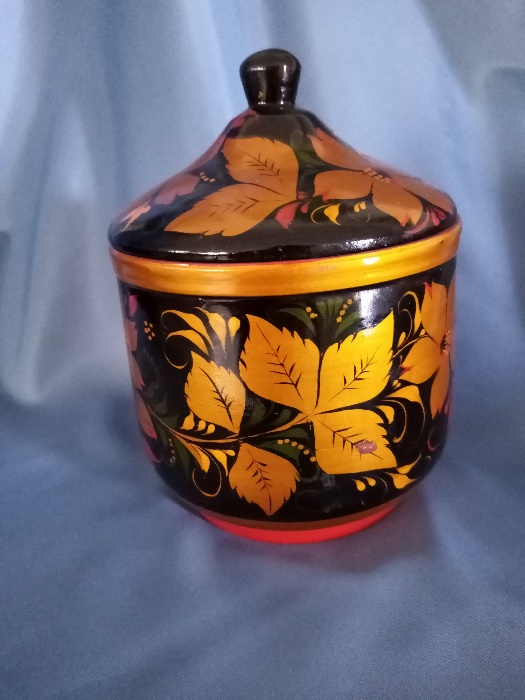 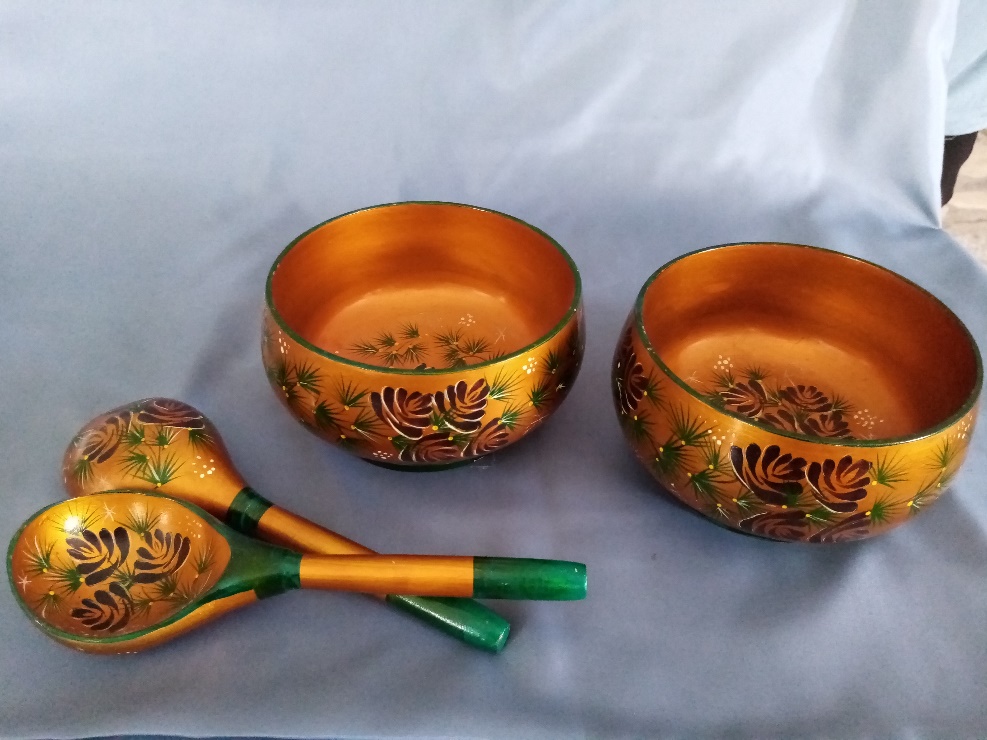 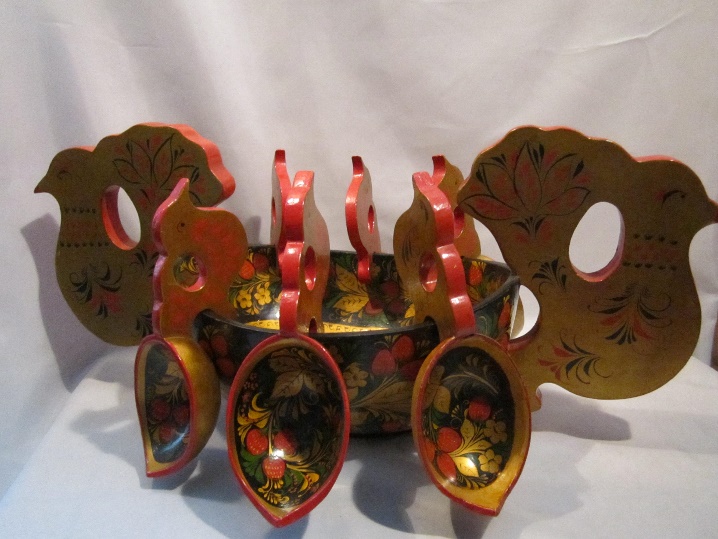 Отличительные черты
Урало – сибирская роспись– сибирская росписьь
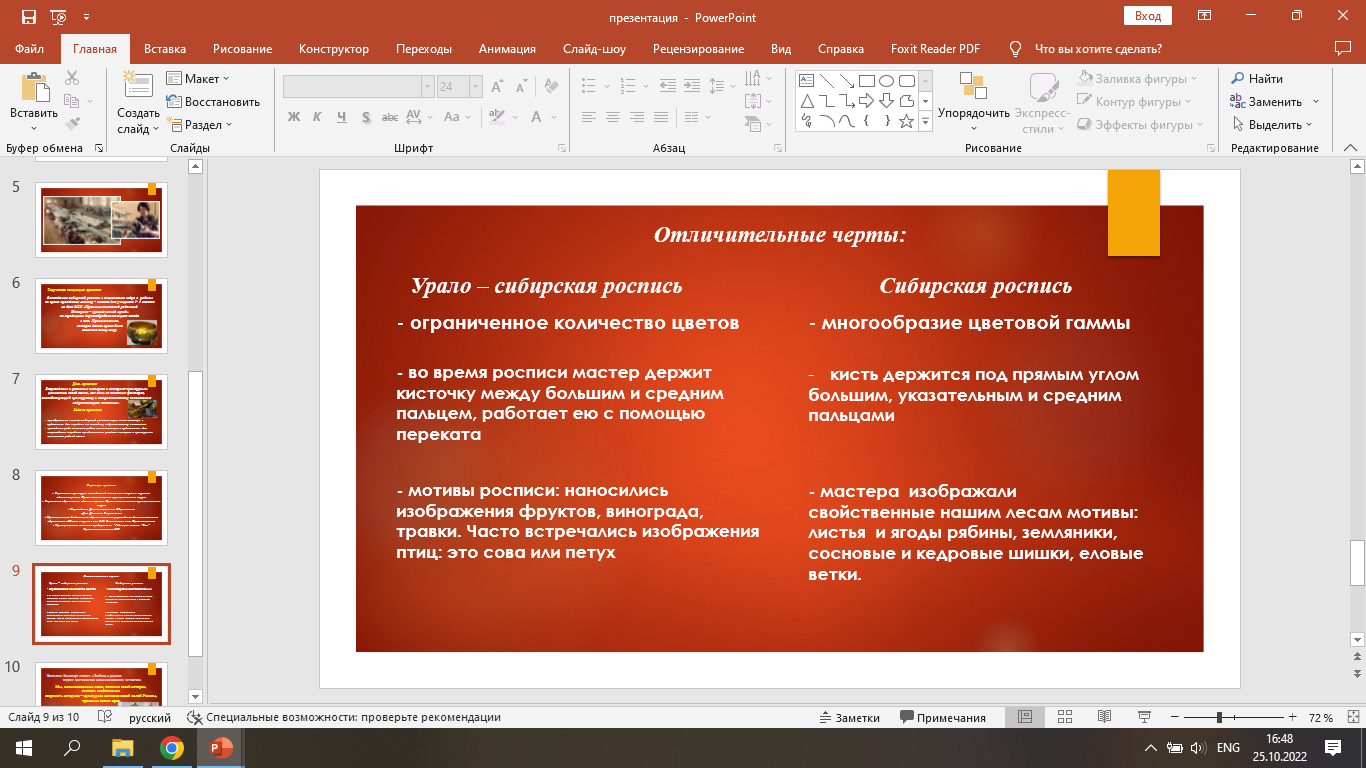 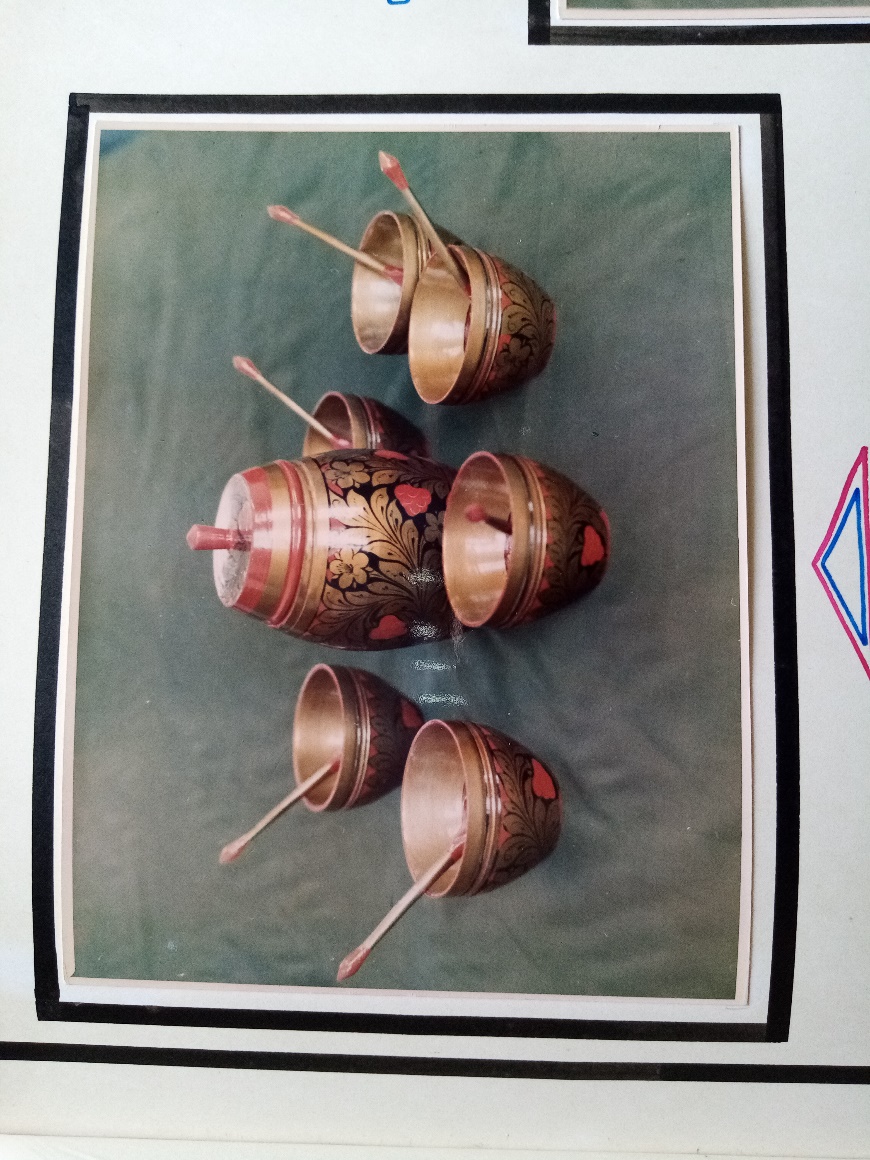 Сохранившиеся изделия завода Доз
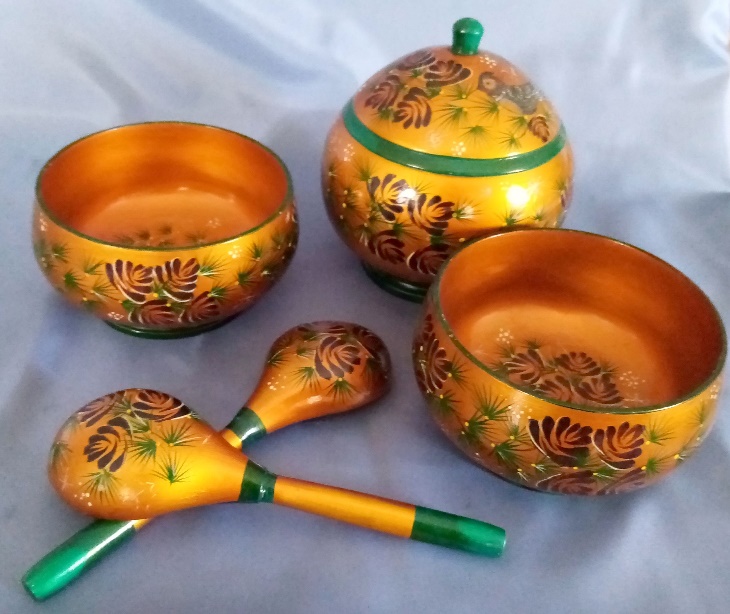 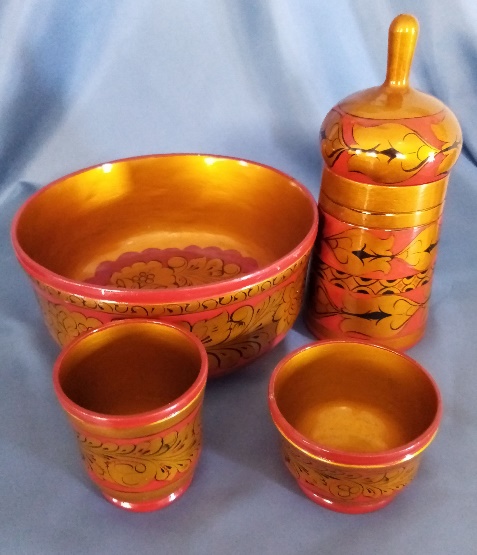 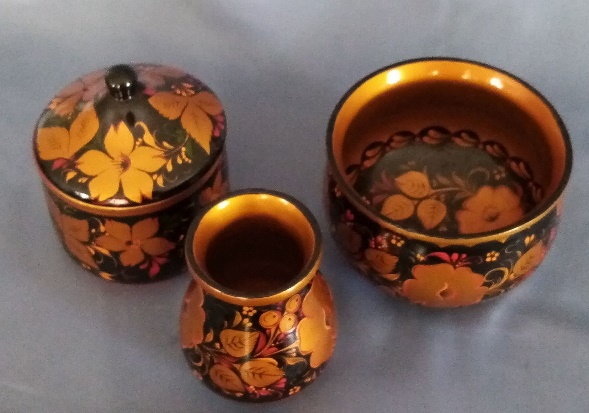 Цель проекта
Цель проекта: возродить сибирскую роспись, как культурных код Промышленновского муниципального округа, которая впервые была апробирована мастерицами - художницами Деревообрабатывающего завода, функционирующего на территории пгт. Промышленная.
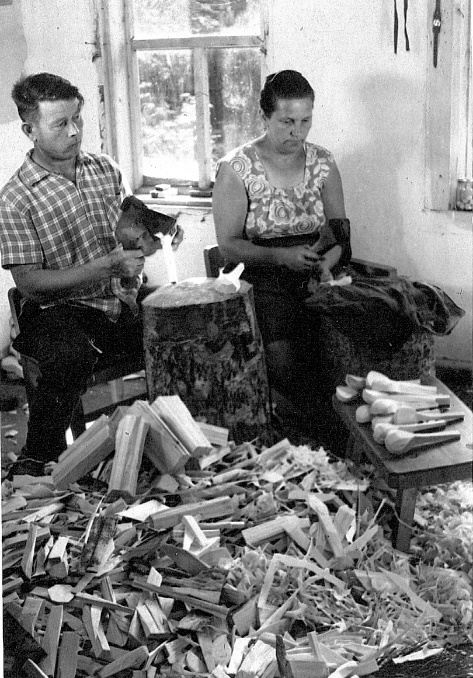 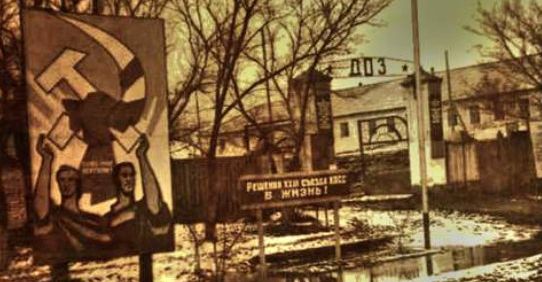 Описание проекта
В рамках проекта обучающиеся 1- 4 классов проходят курс мастер – классов, изучают основные этапы сибирской росписи, самостоятельно расписывают изделия из дерева (чаши, кухонные доски, ложки). 
    Занятия проходят в МБУ "ПРИКМ» 2 раза в неделю, группами по 10 человек. Всего обучилось  сибирской росписи 70 мальчишек и девчонок из средних общеобразовательных организаций  пгт. Промышленная.
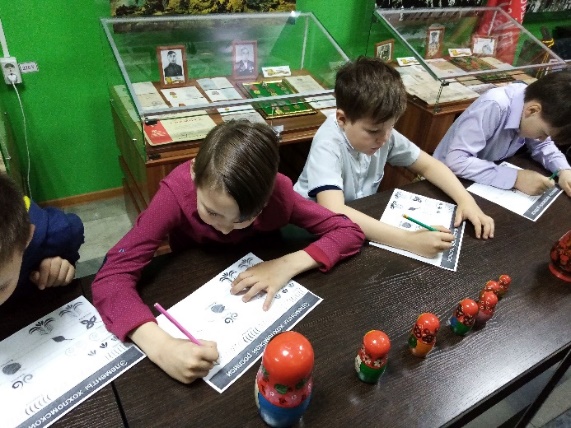 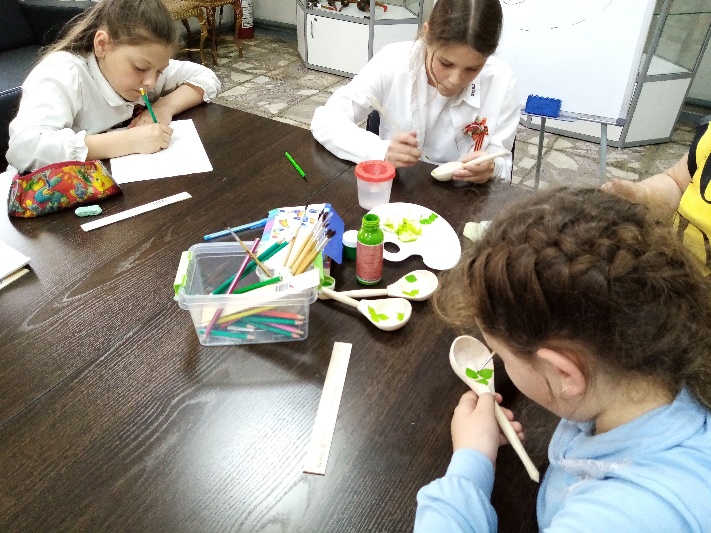 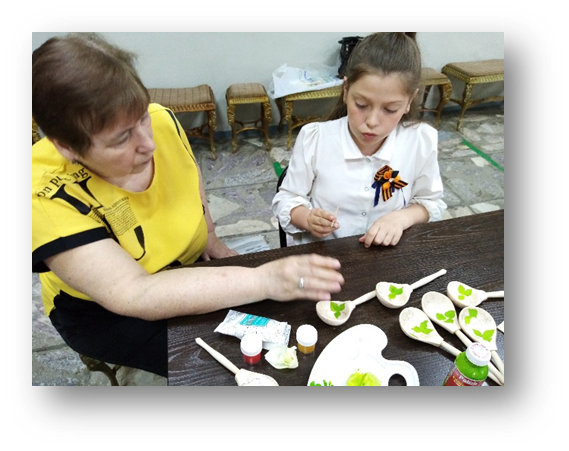 Результаты проекта
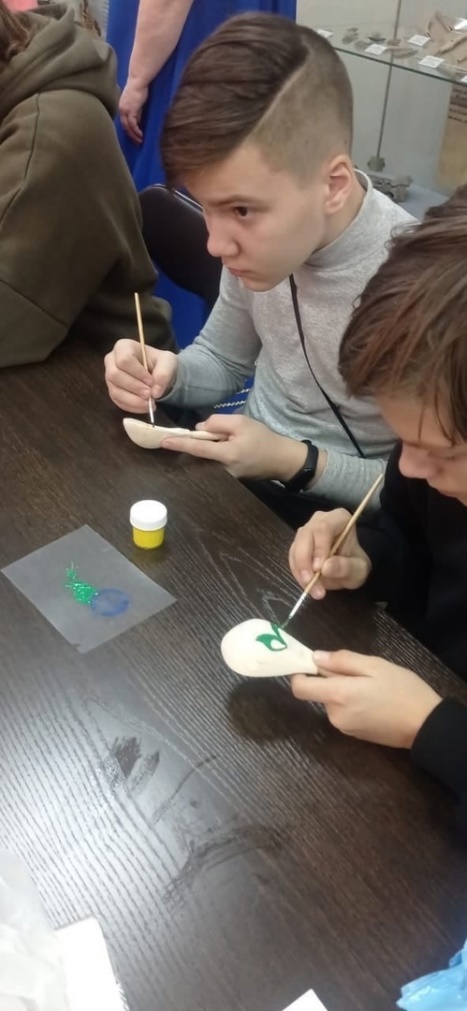 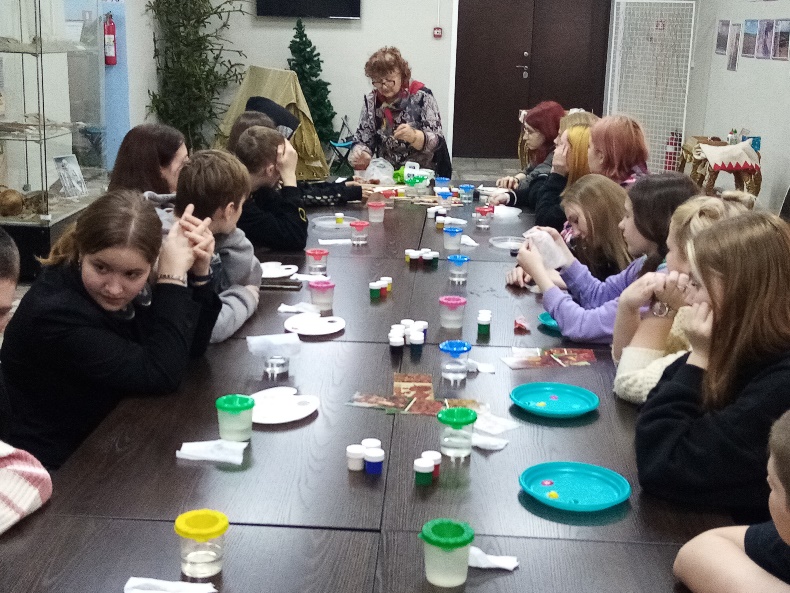 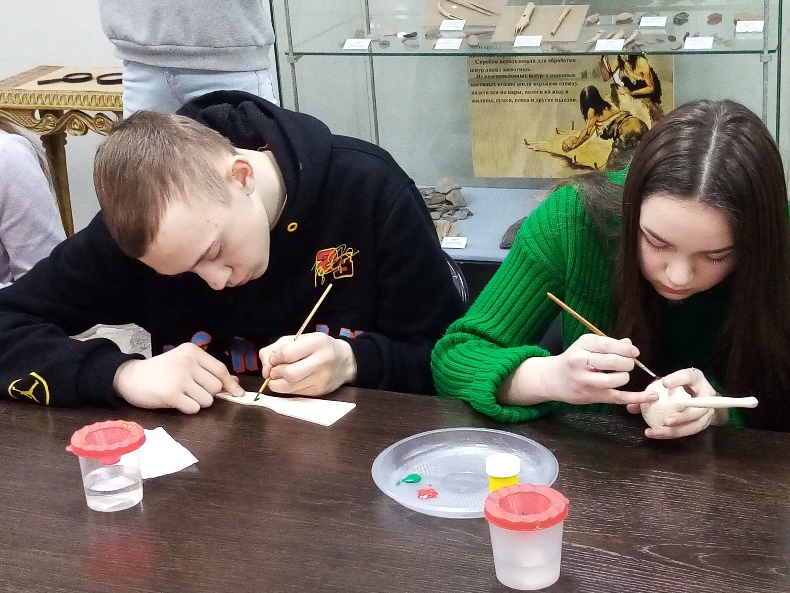 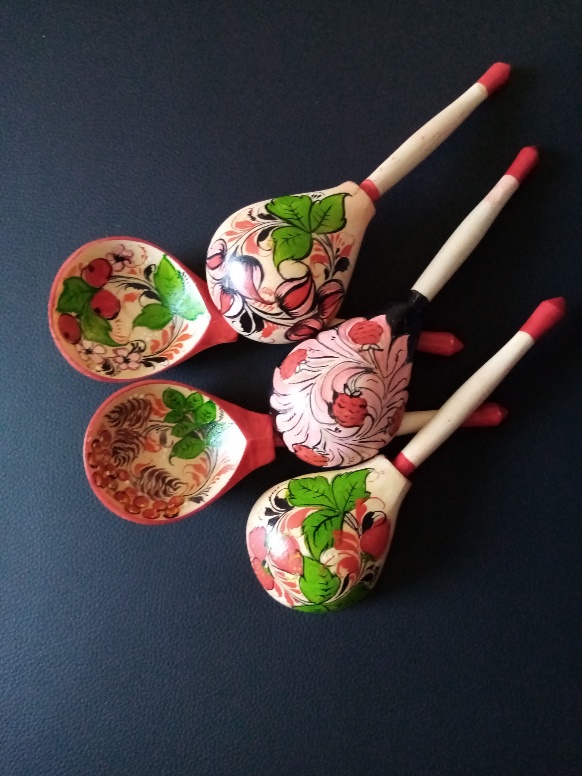 Туристическая область проекта
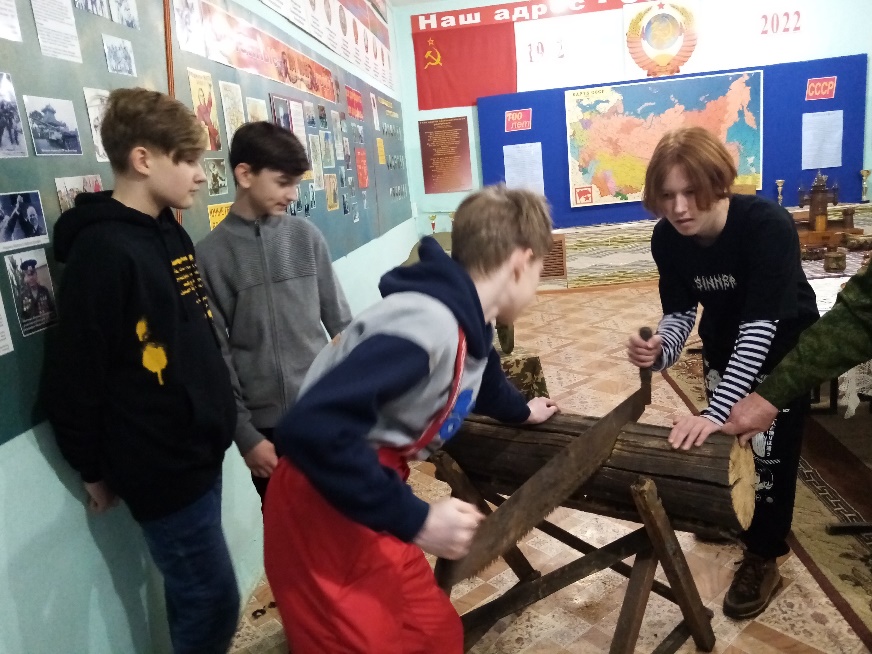 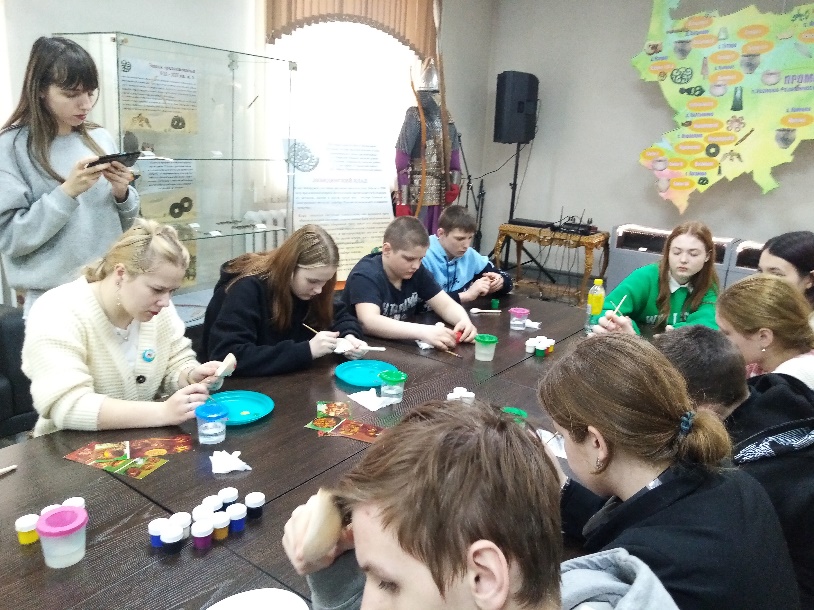 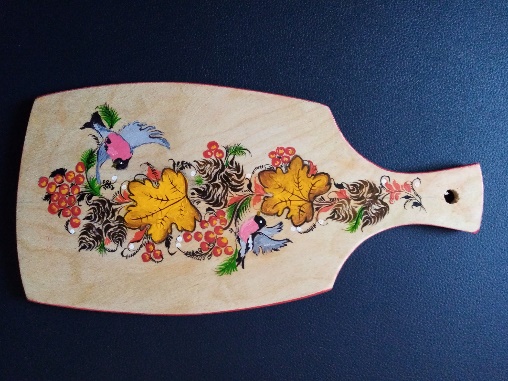 Спасибо за внимание!
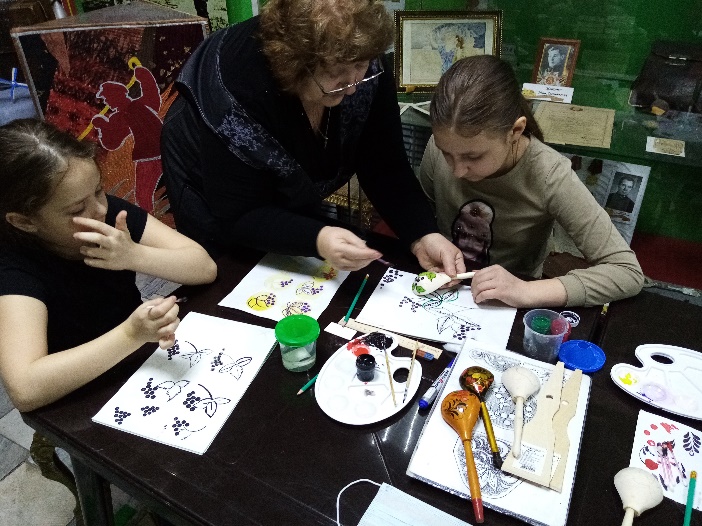 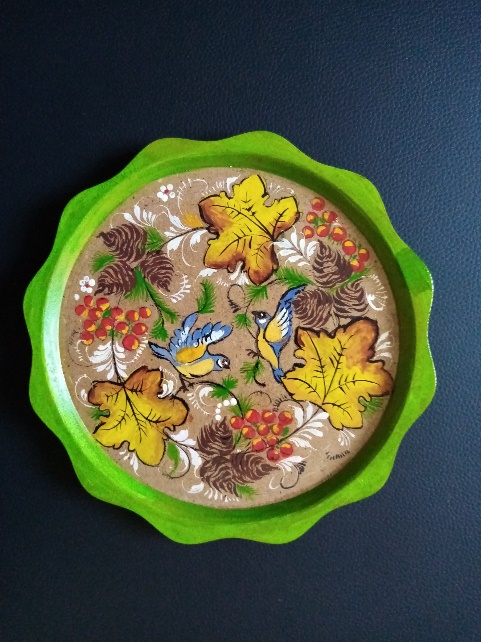 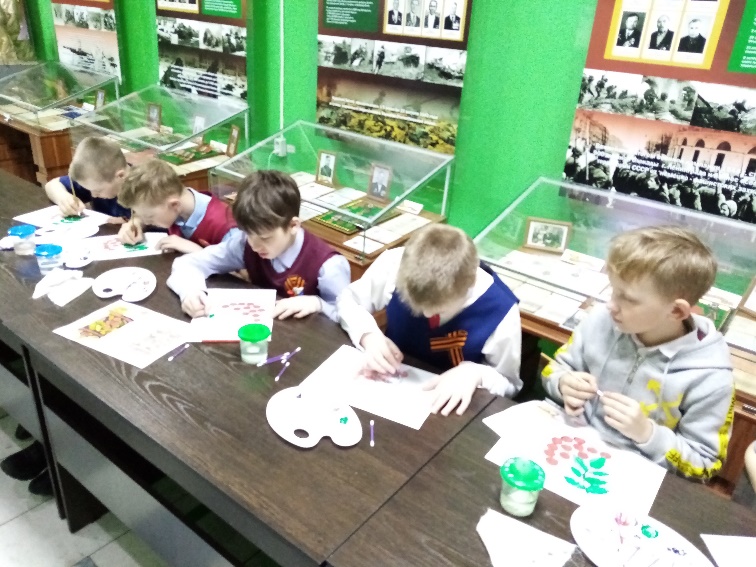